Primary Sources
Accessing online &                                                                                         via Waitaki District Libraries & Archive
What do you think primary sources are?
Letters, diaries, newspapers, photographs, videos,                      physical artefacts etc
http://schools.natlib.govt.nz/ resources-learning/primary-sources/primary-sources-        what-are-they
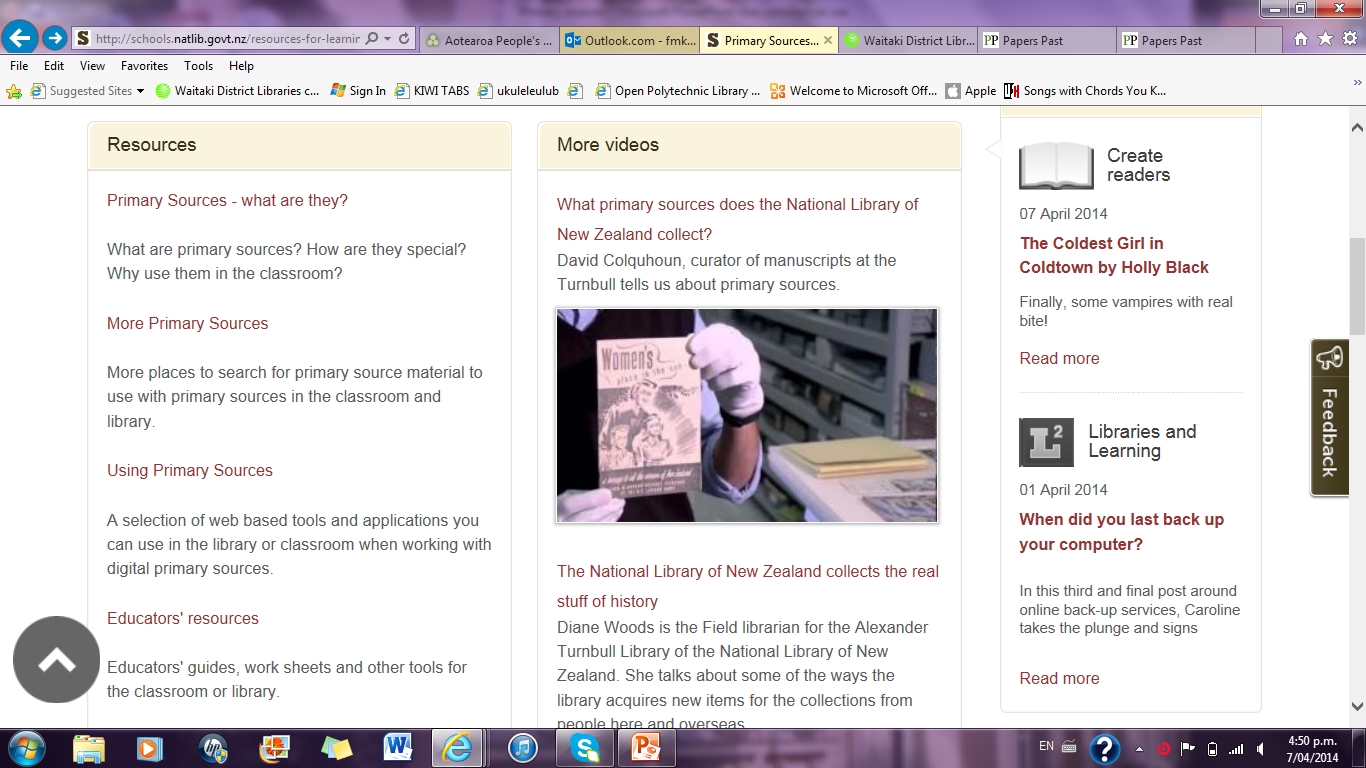 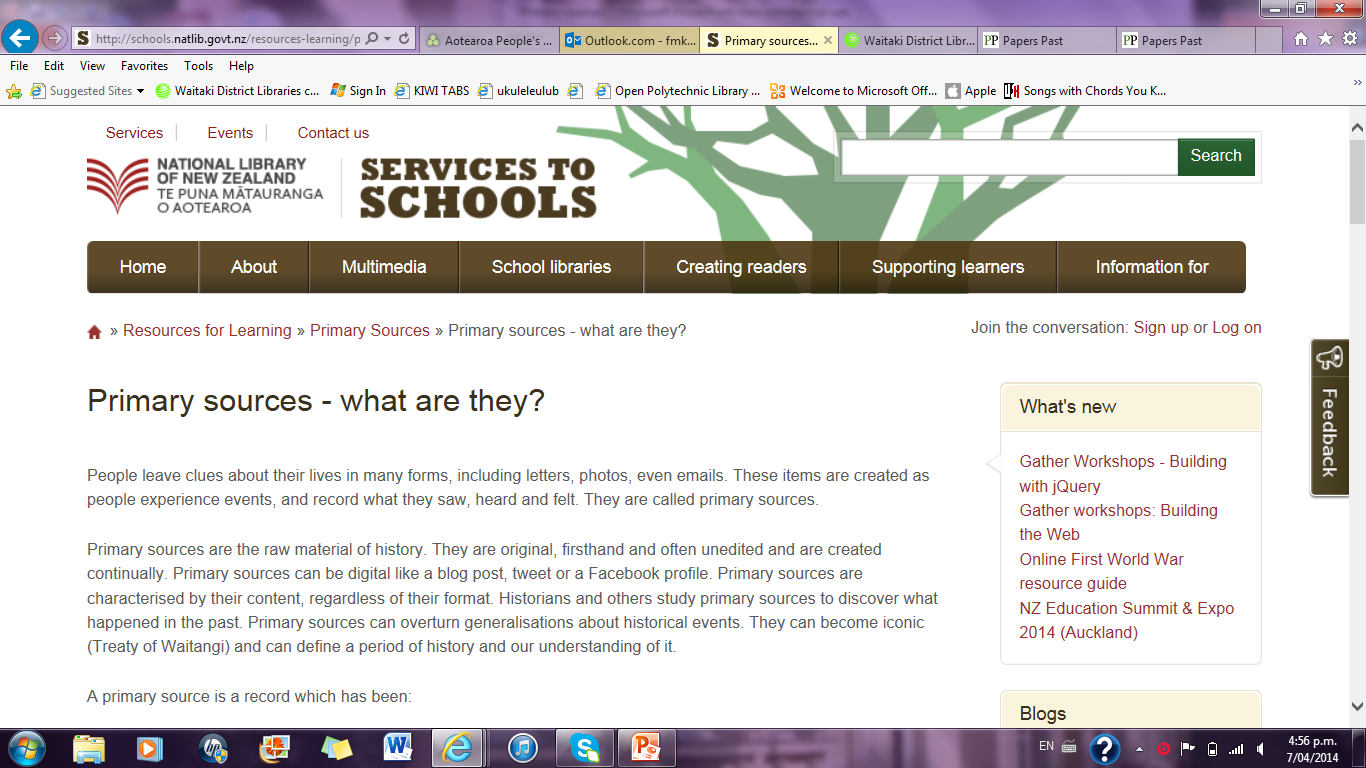 Finding Primary Sources
http://schools.natlib. govt.nz/ information/students
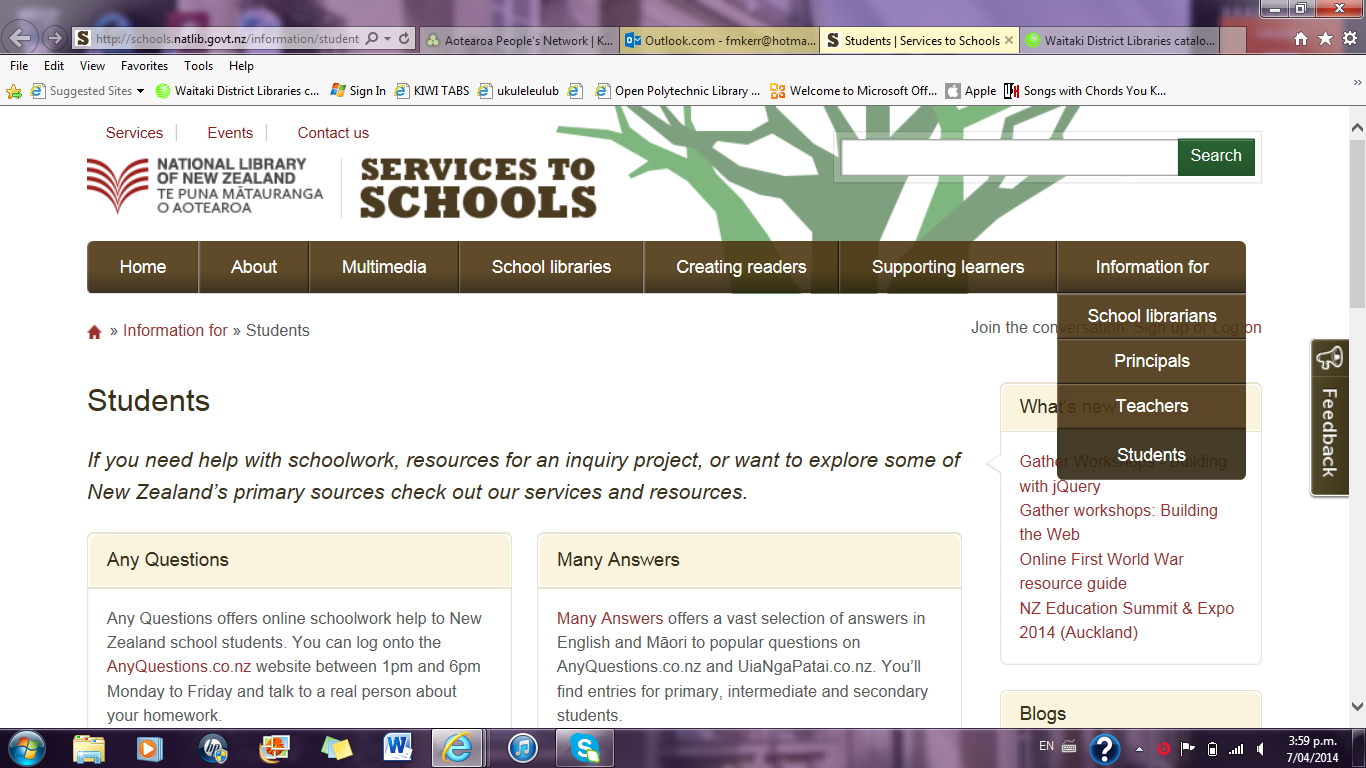 Many Answers
http://www. manyanswers.co.nz/
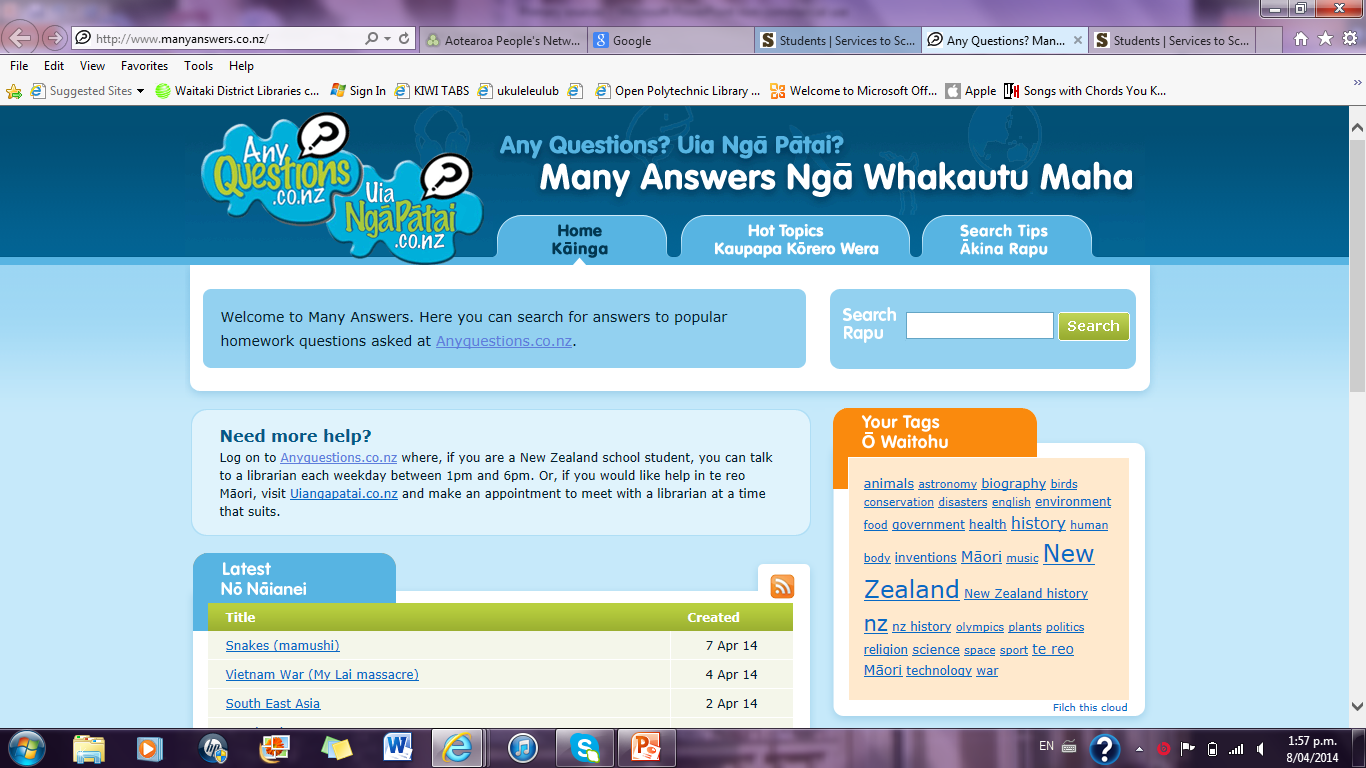 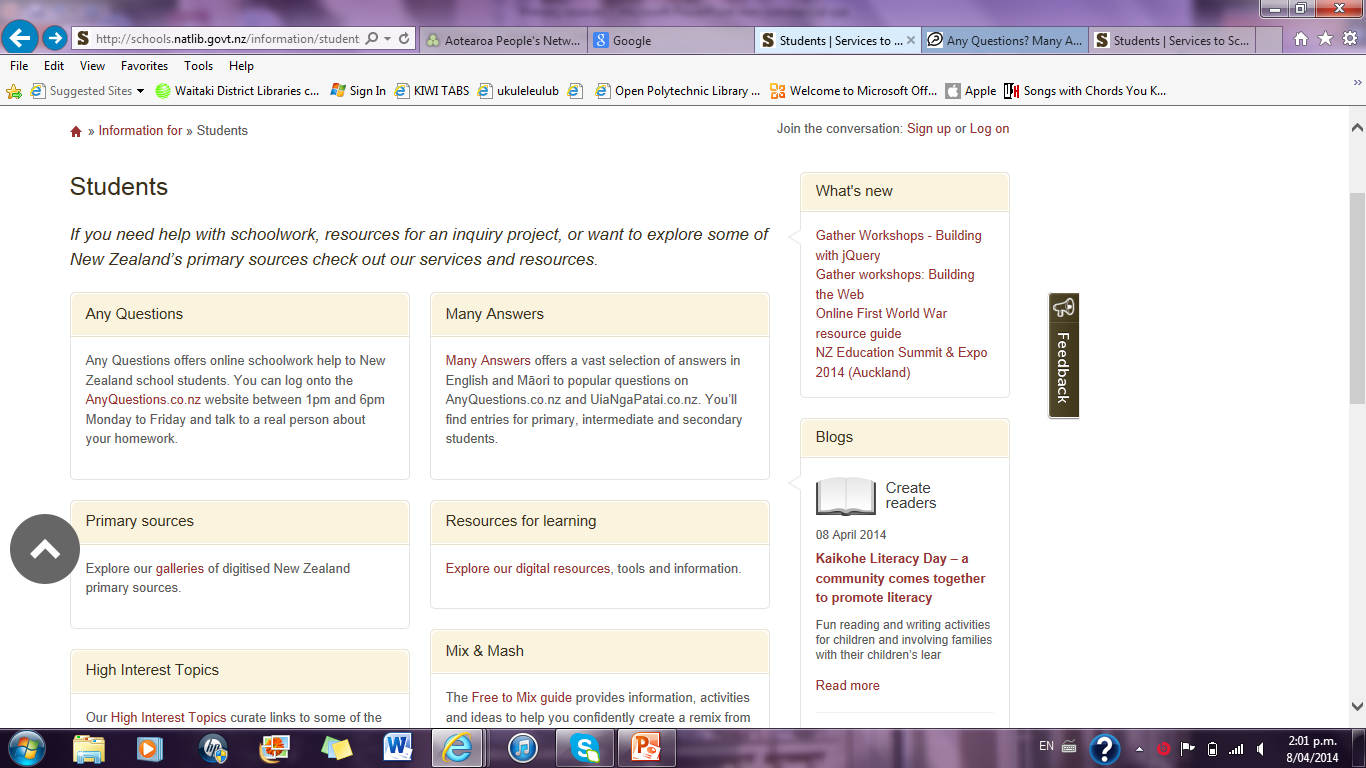 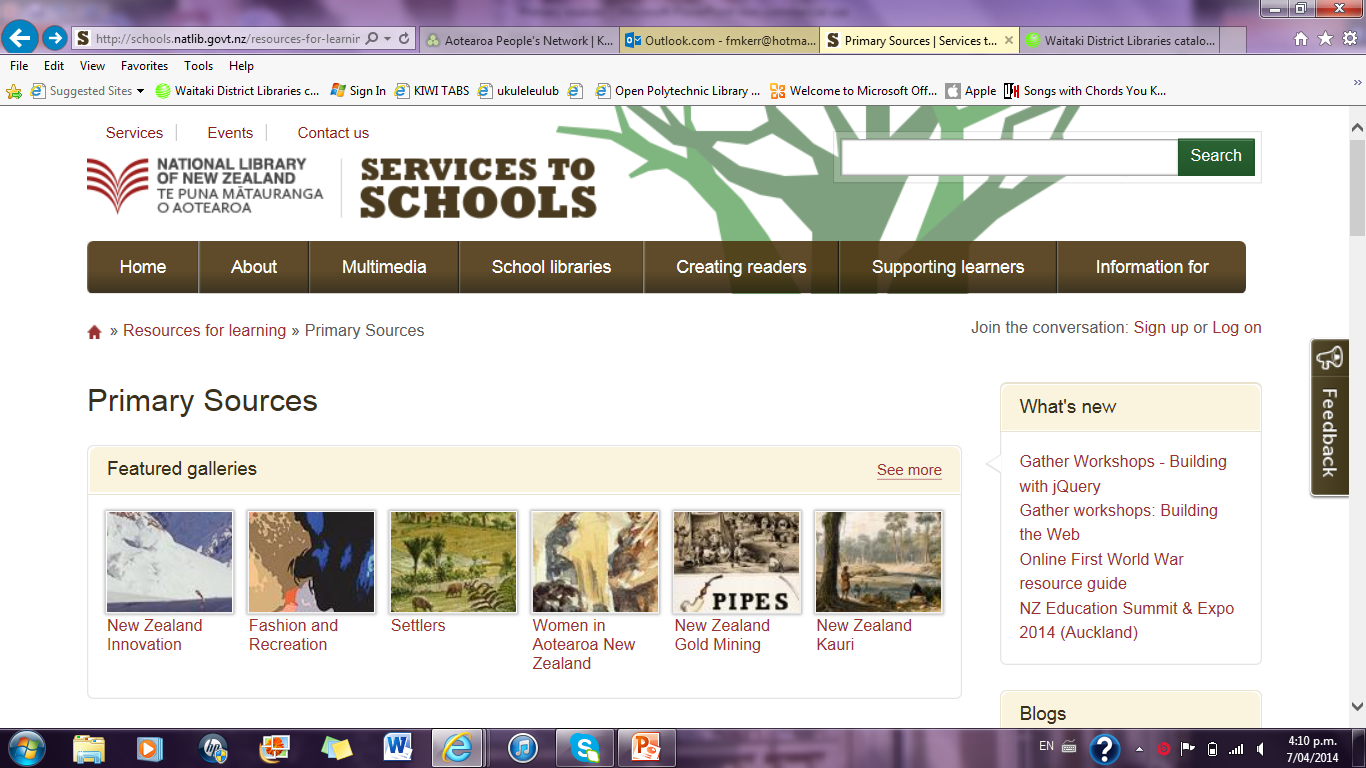 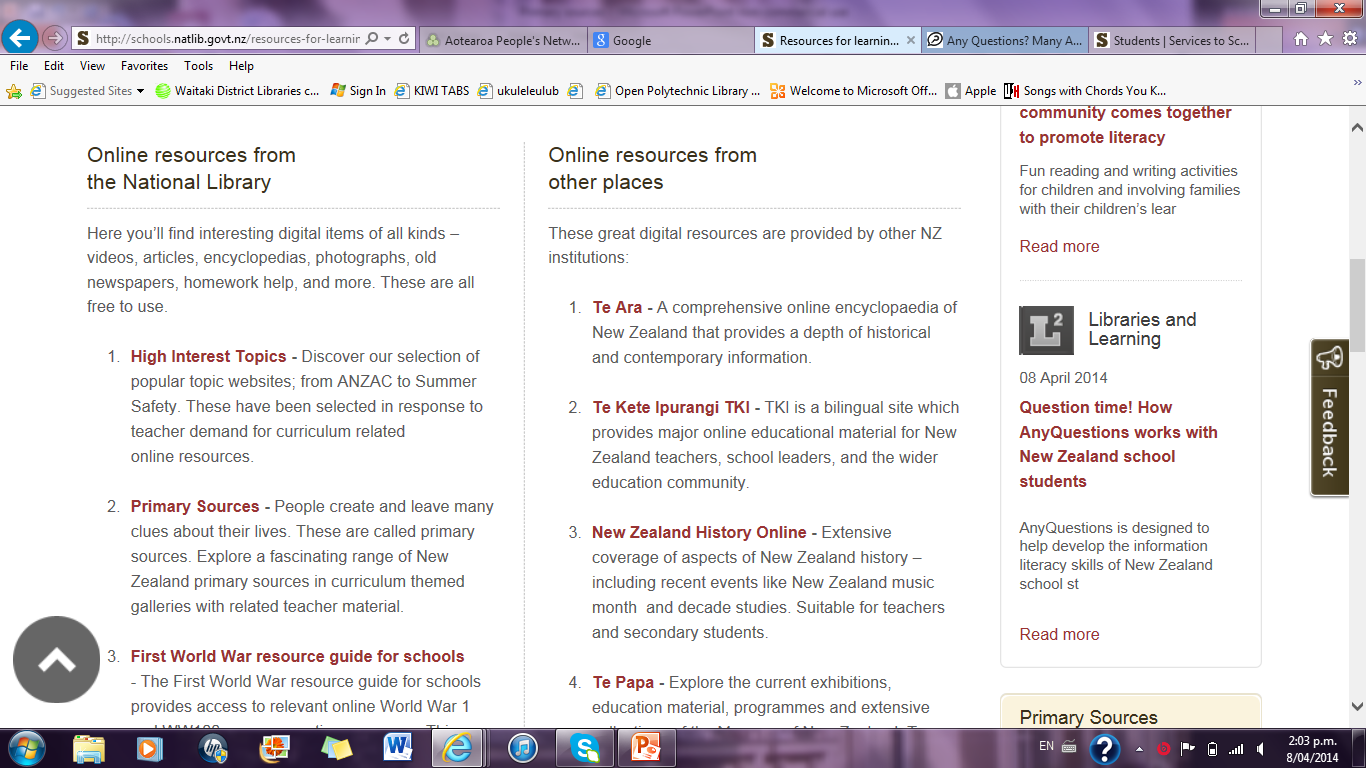 Papers Past
http://paperspast. natlib.govt.nz
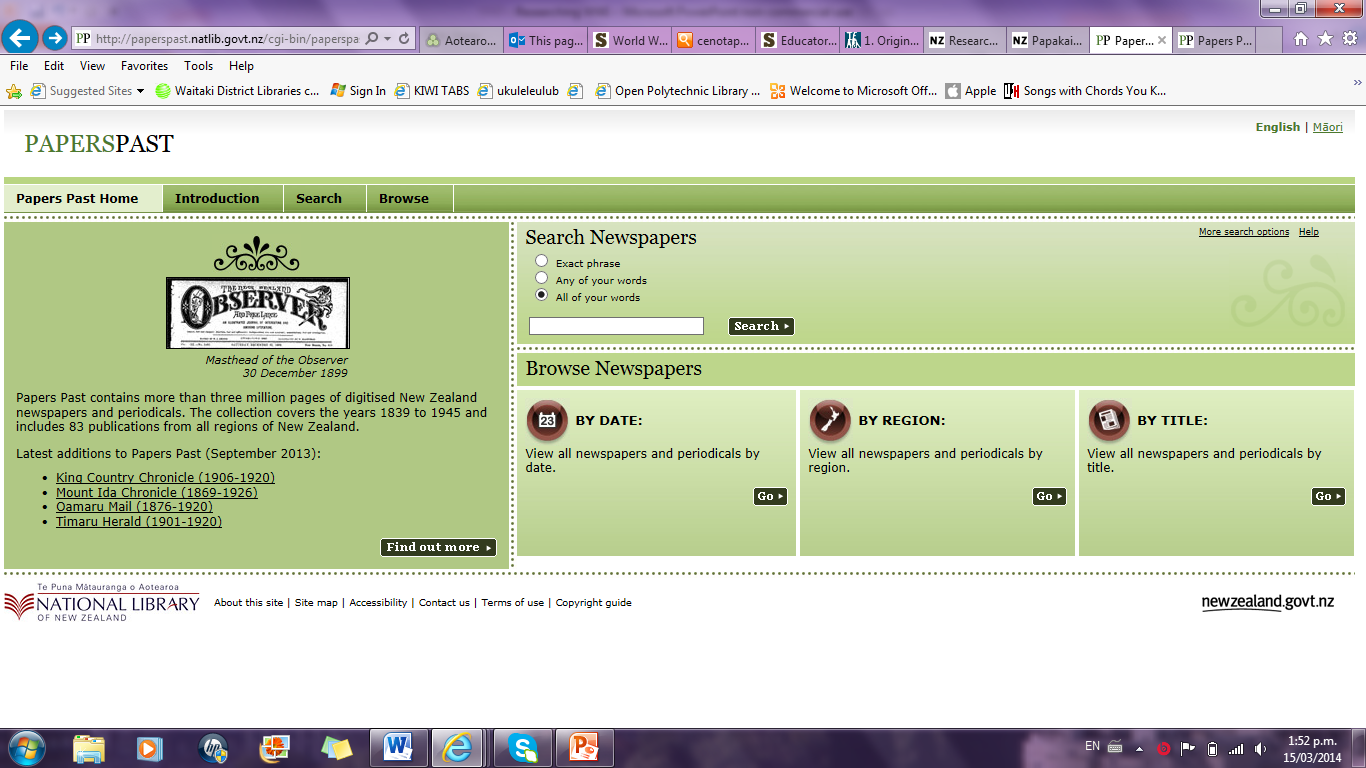 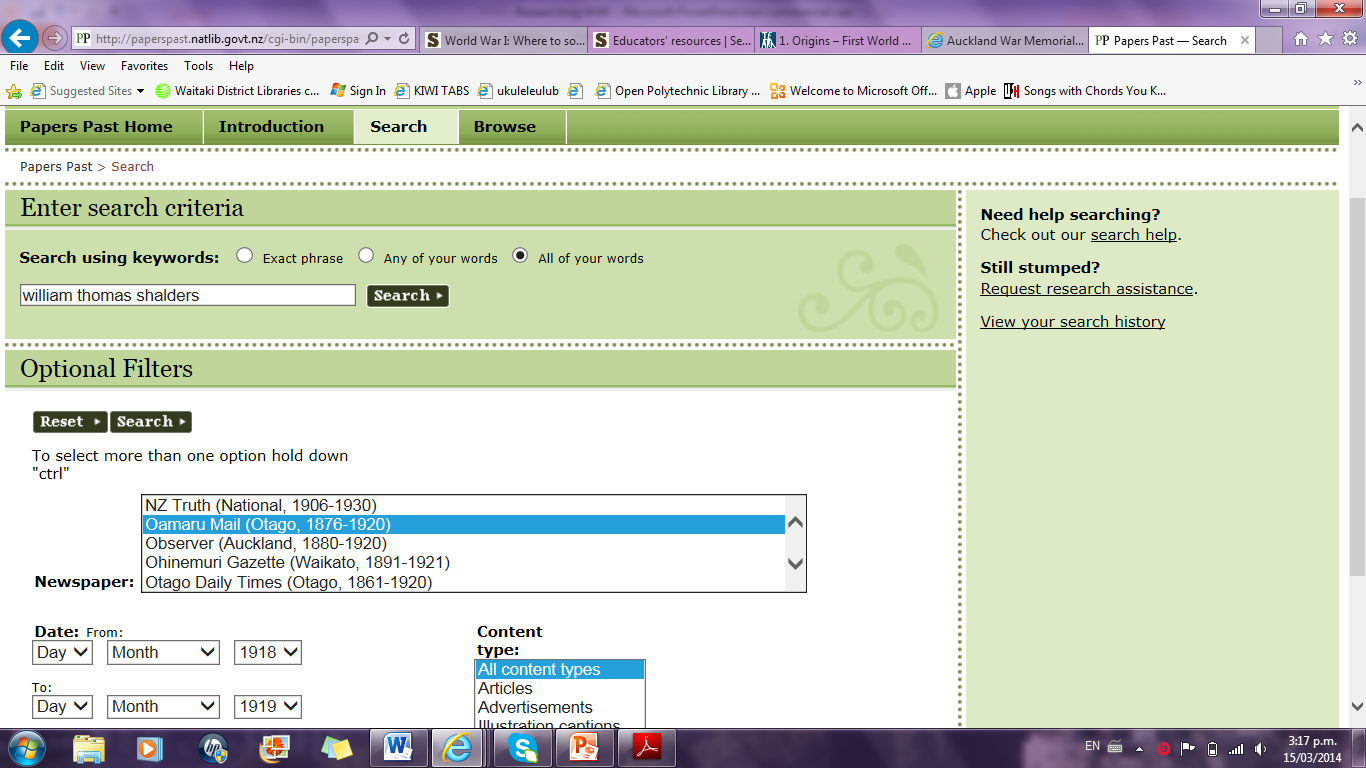 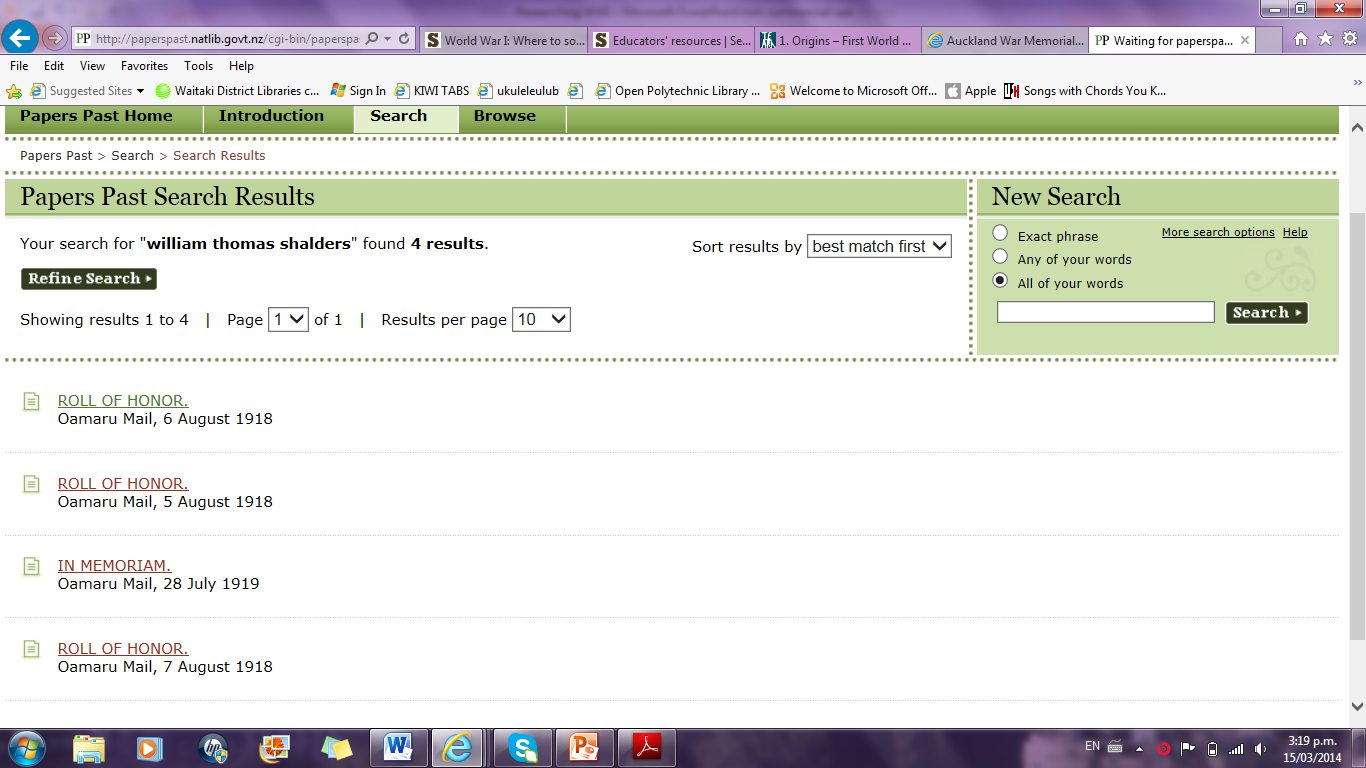 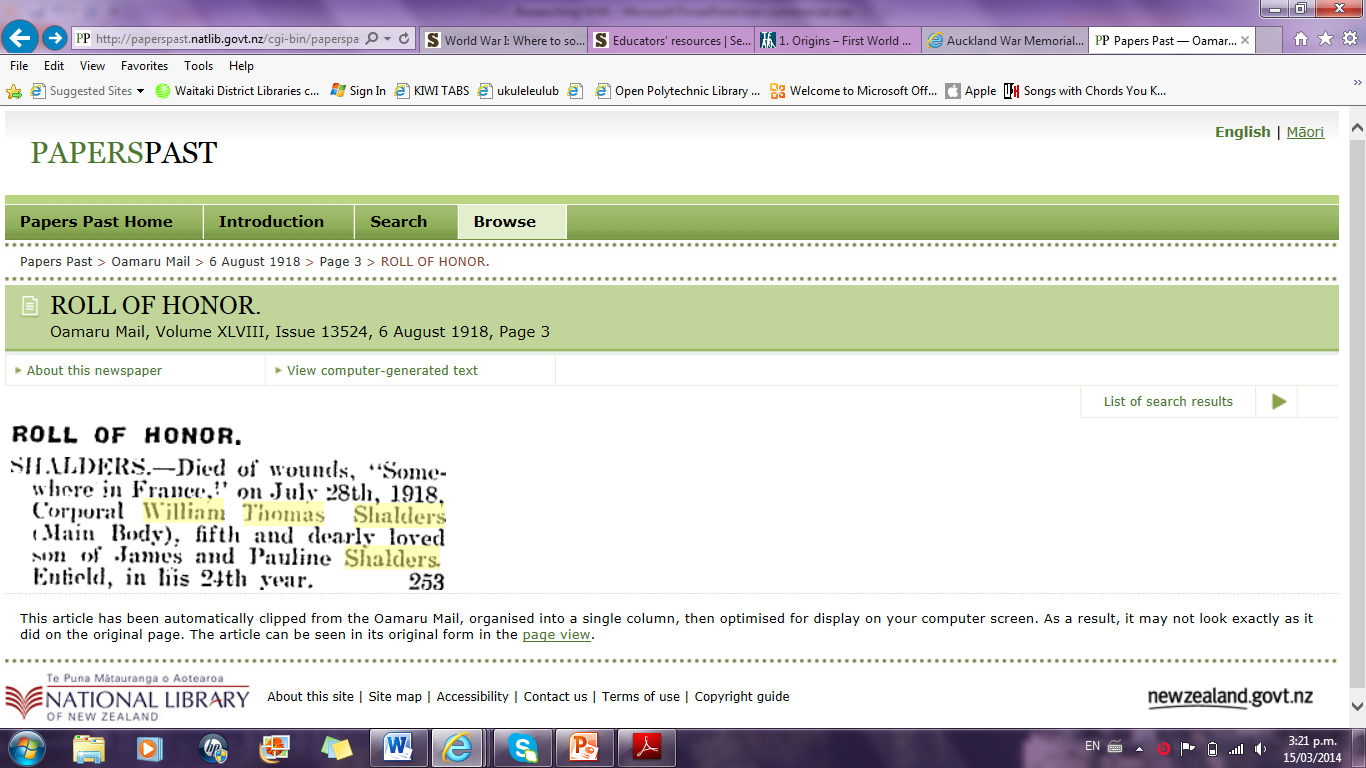 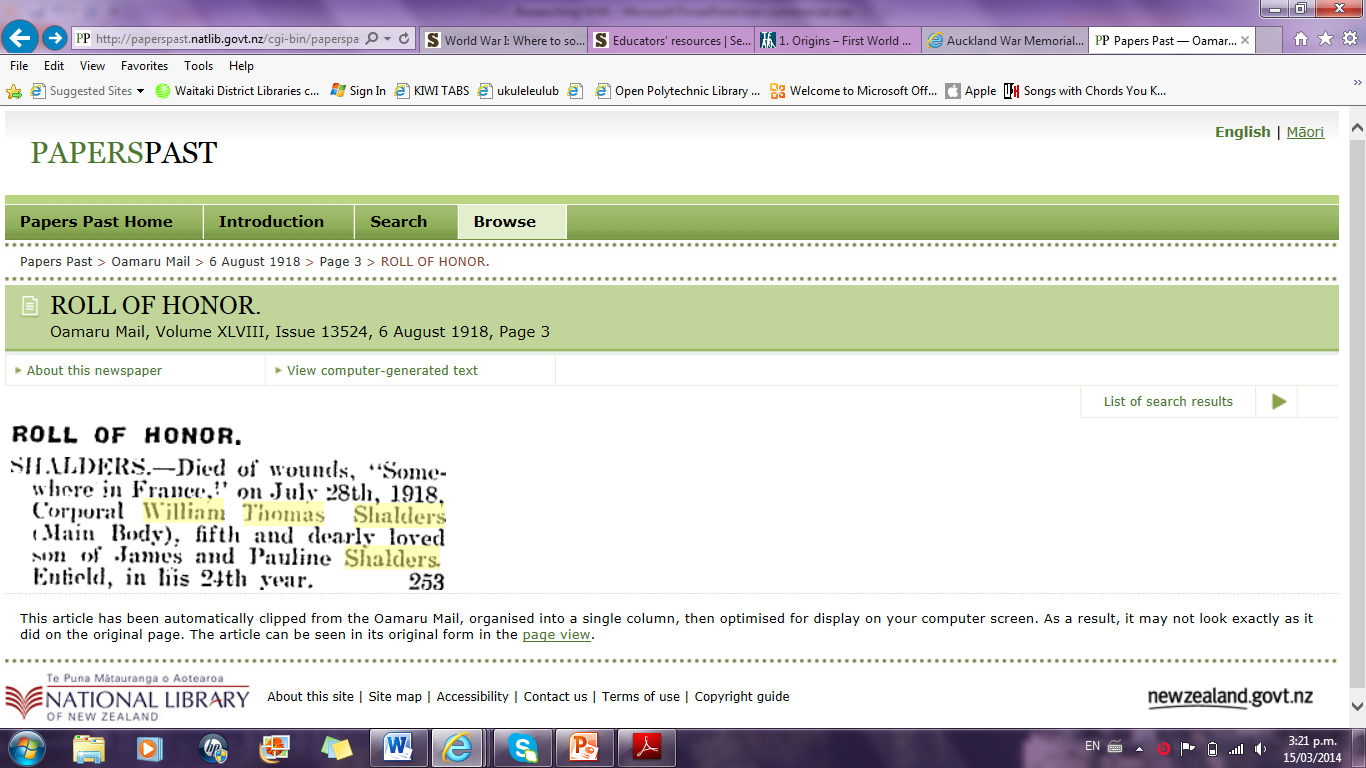 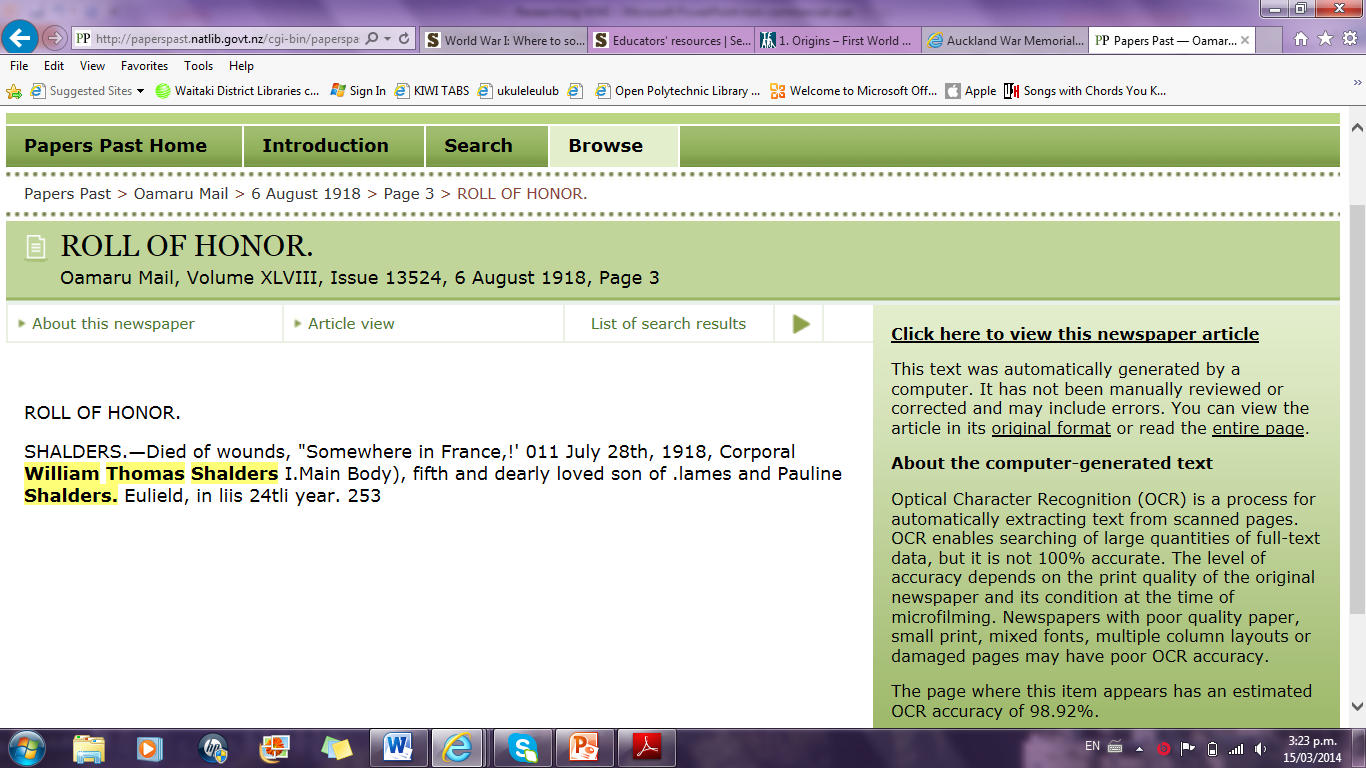 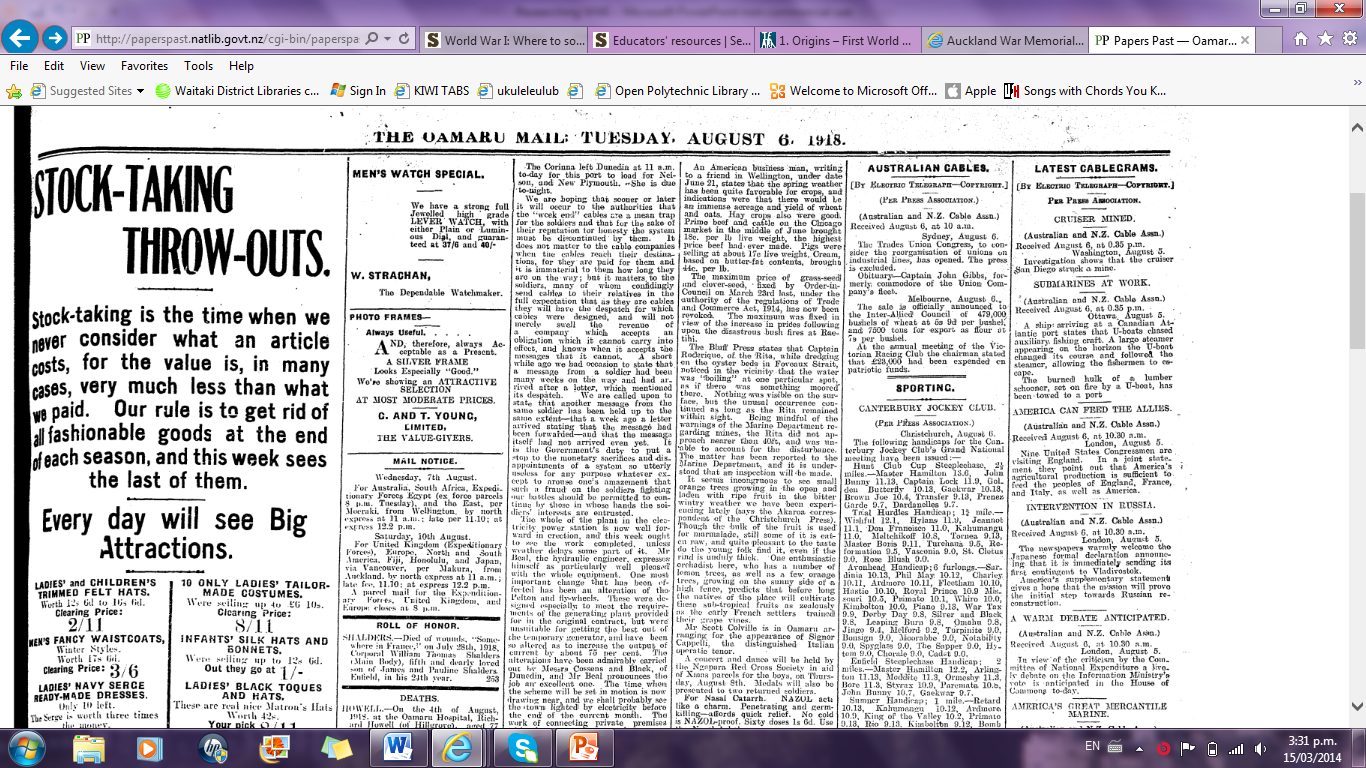 Digital NZ
http://www. digitalnz.org/
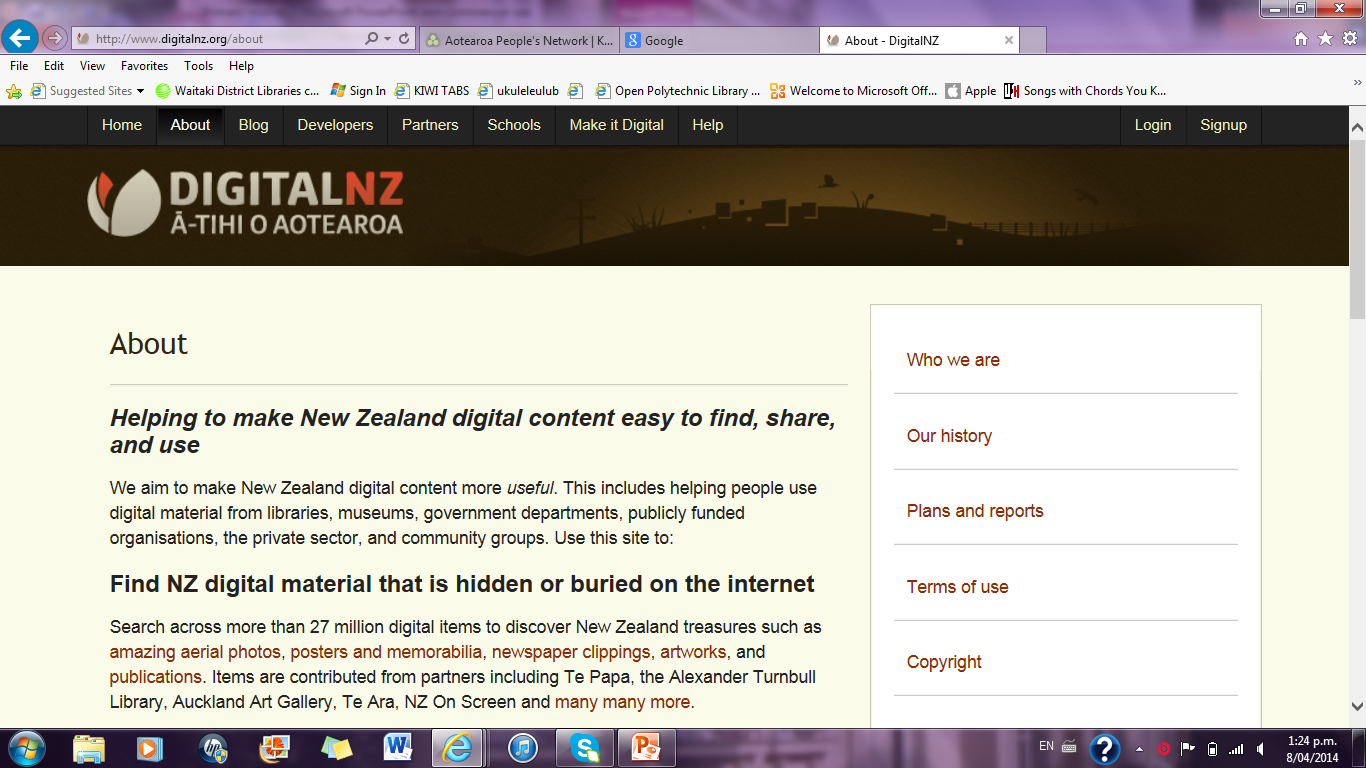 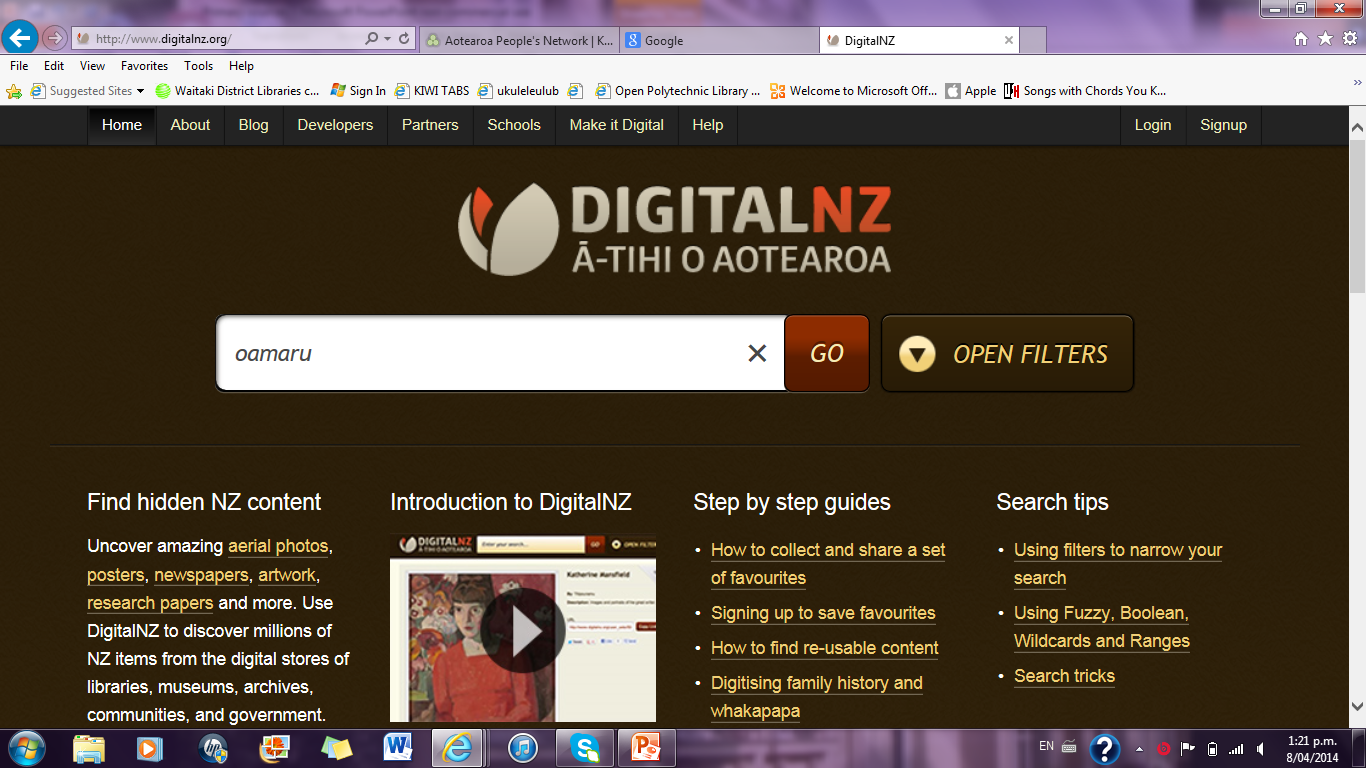 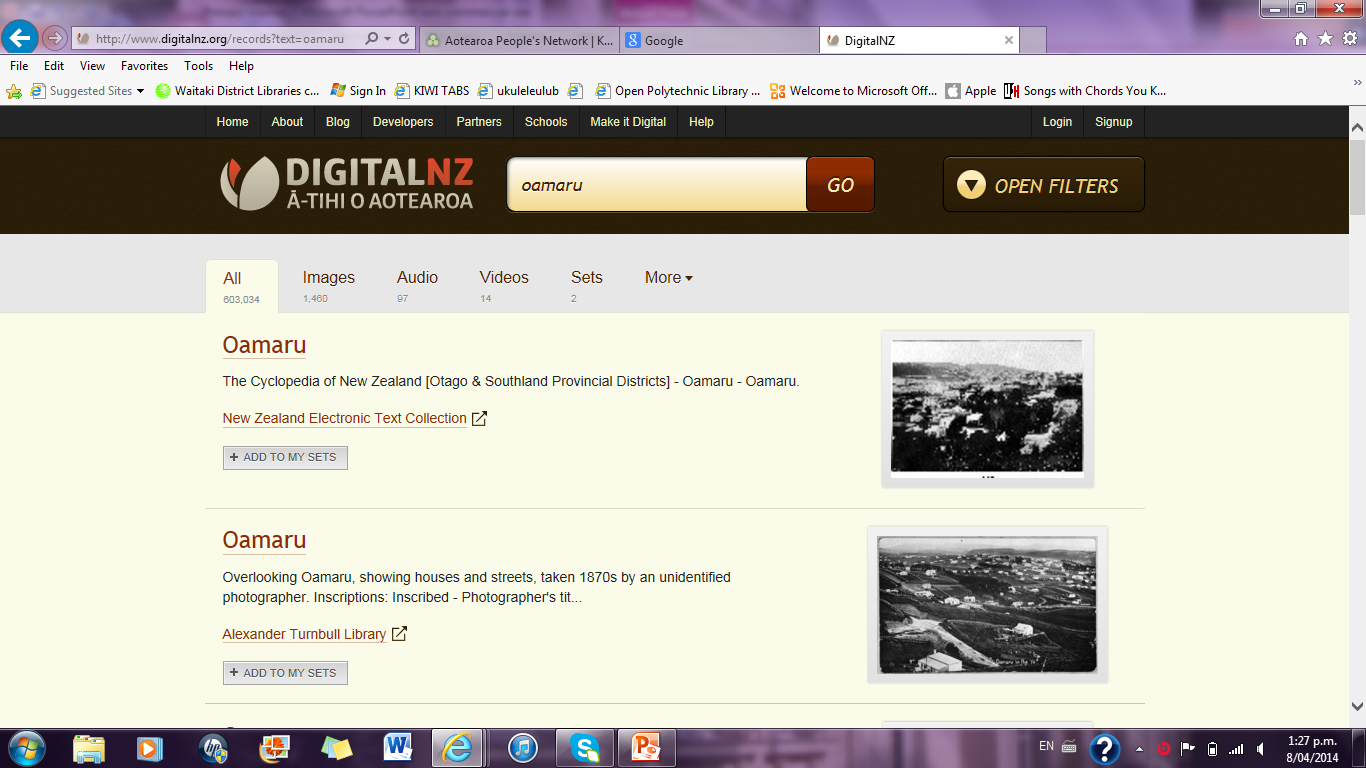 Primary Sources                                 at the Archive:details on handout